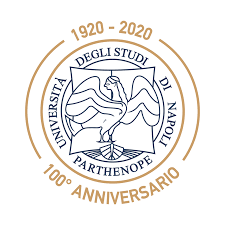 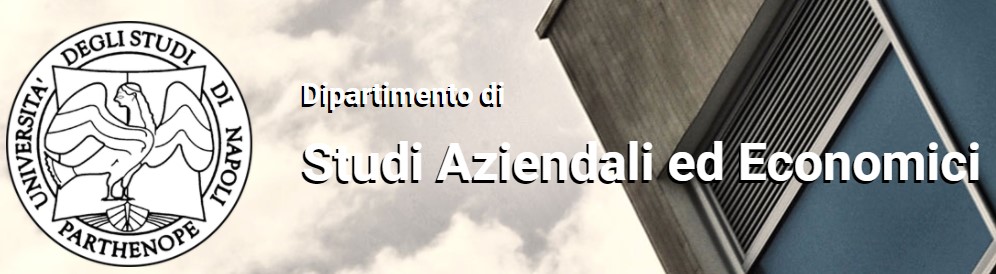 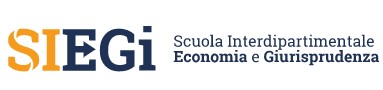 Pre-corsi diECONOMIA AZIENDALE
Prof. Loris Landriani – Prof.ssa Alessandra Lardo
loris.landriani@uniparthenope.it – alessandra.lardo@uniparthenope.it
OUR GOALS
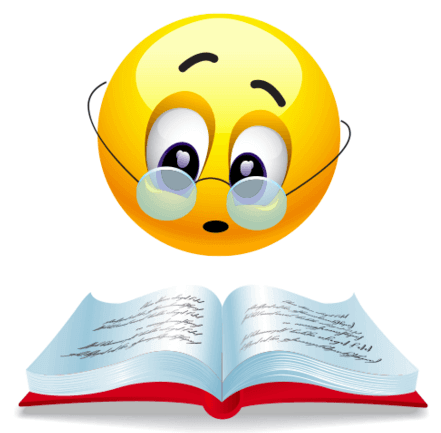 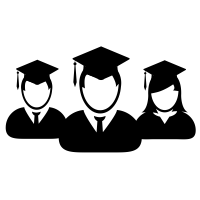 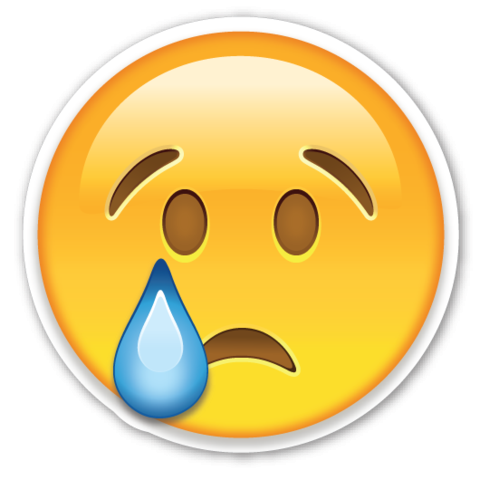 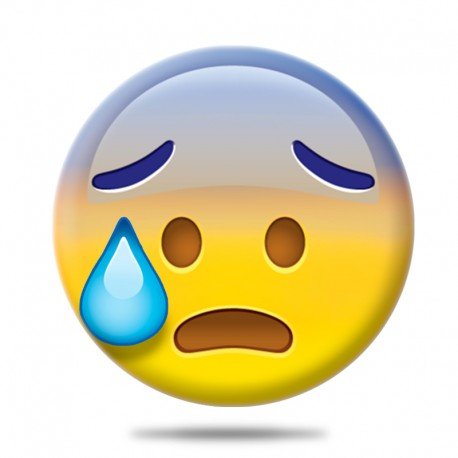 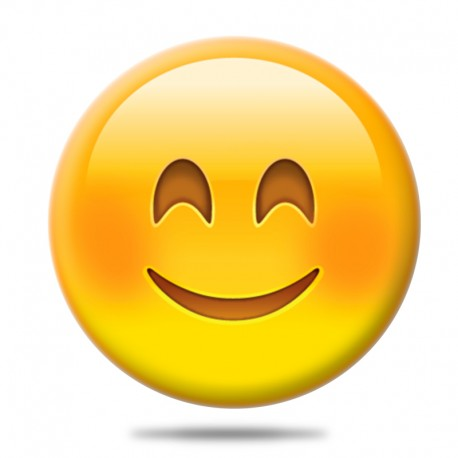 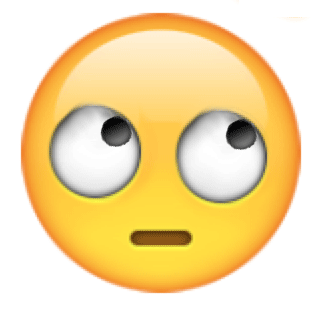 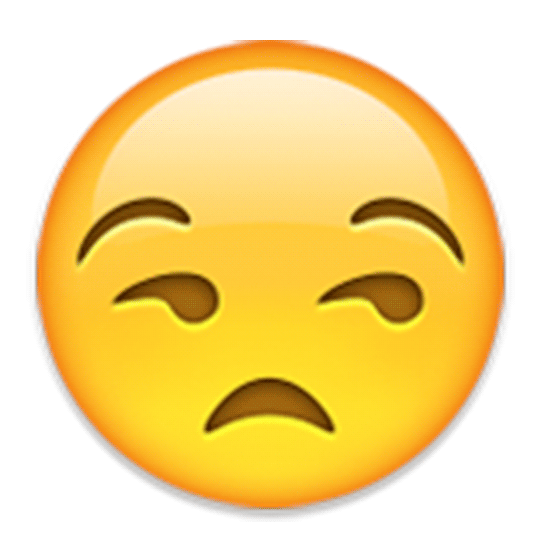 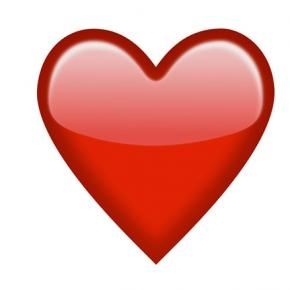 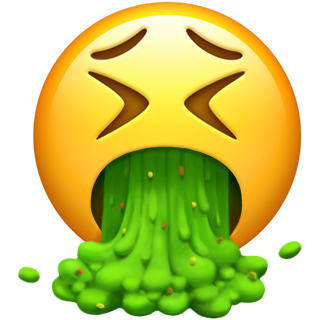 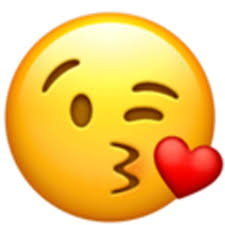 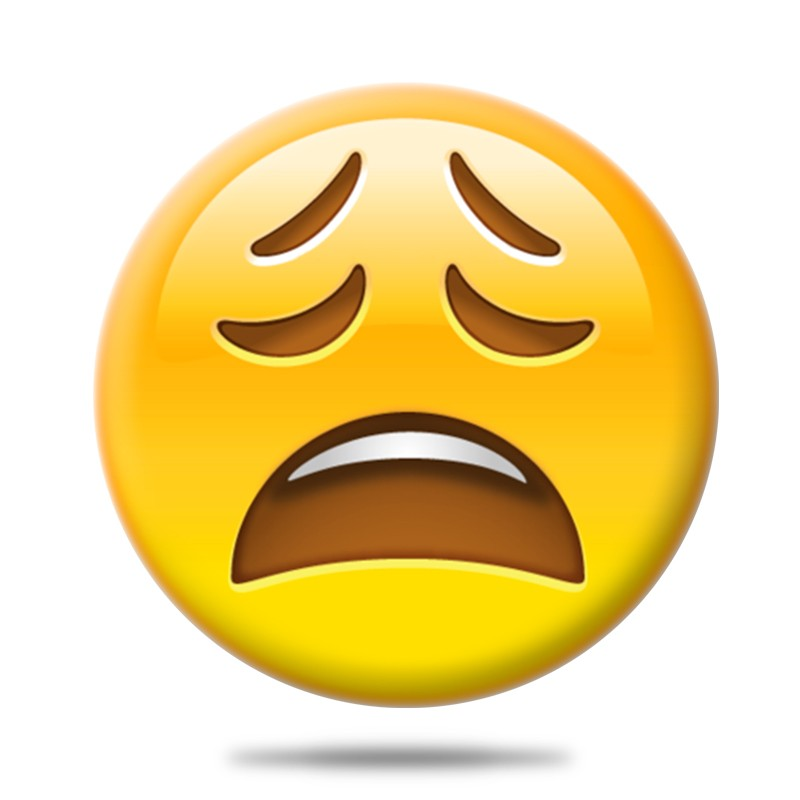 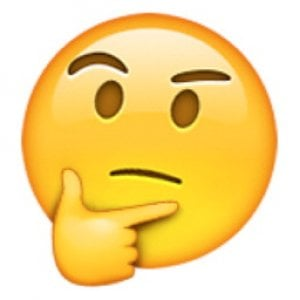 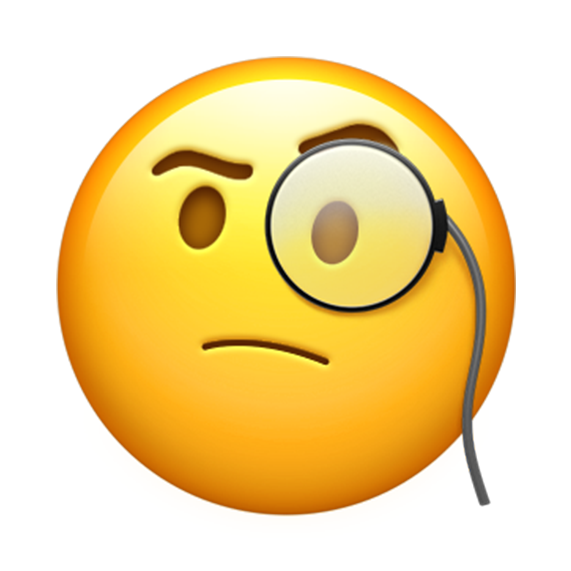 EVANGELISM
MEET
INSPIRE
DO
ENGAGE
LEARN
REPEAT
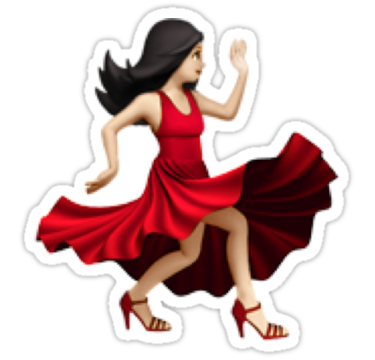 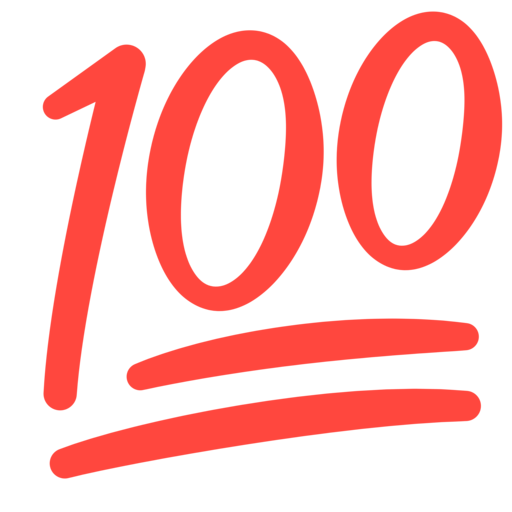 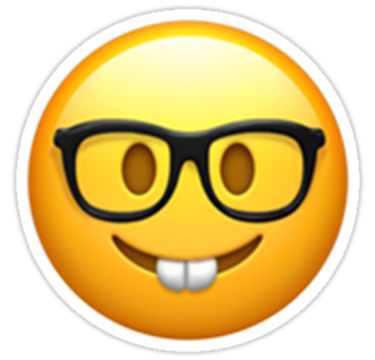 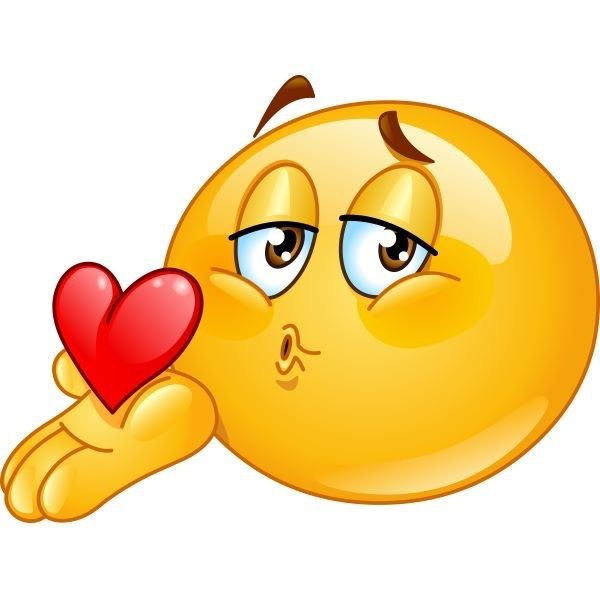 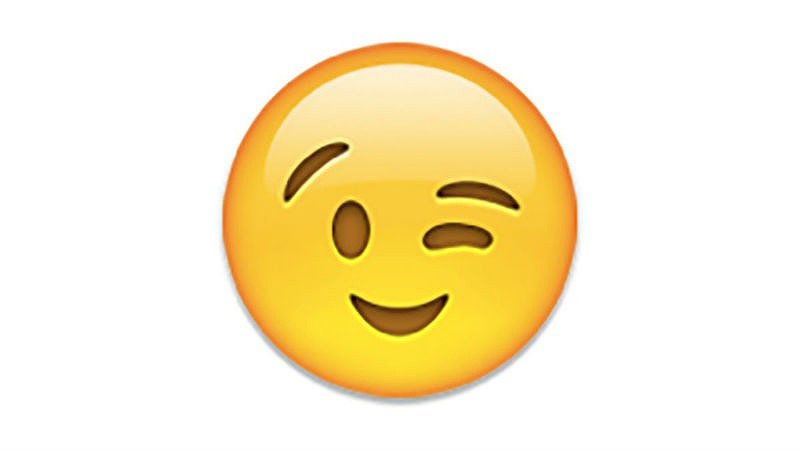 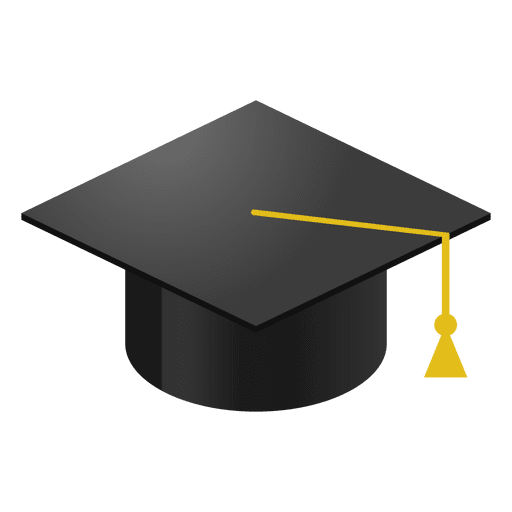 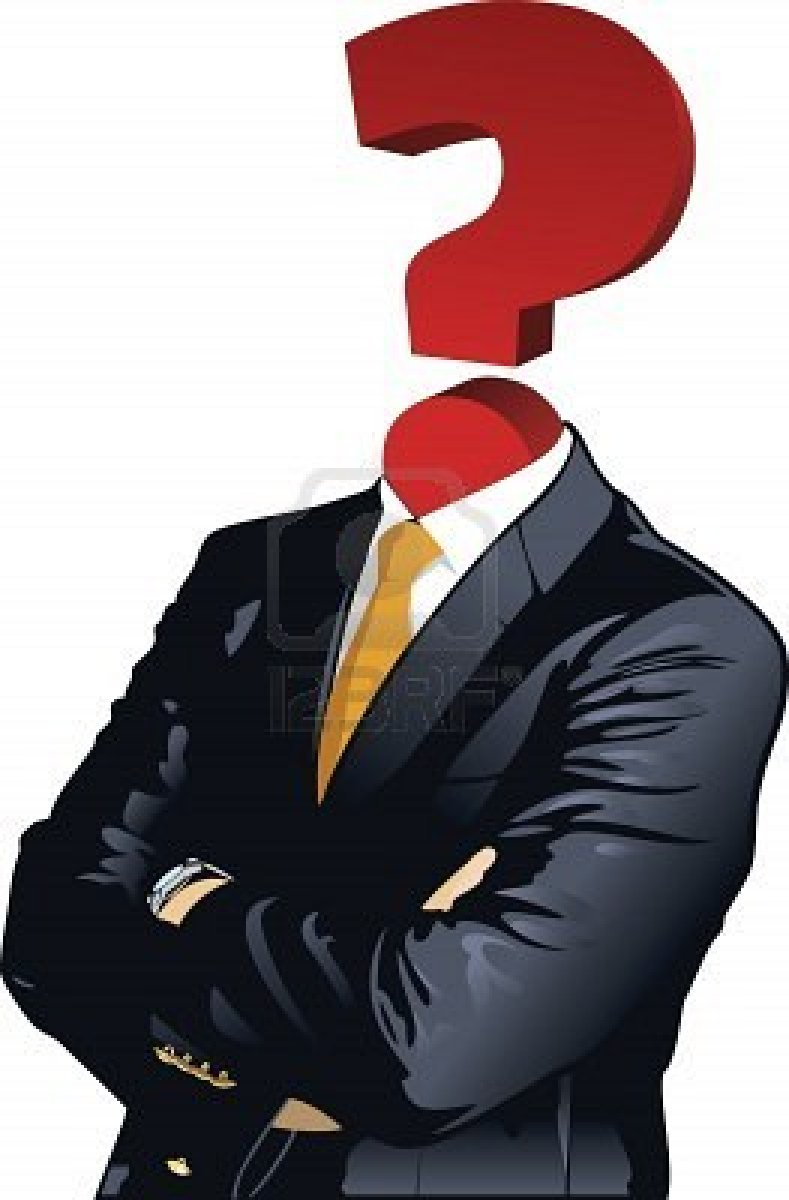 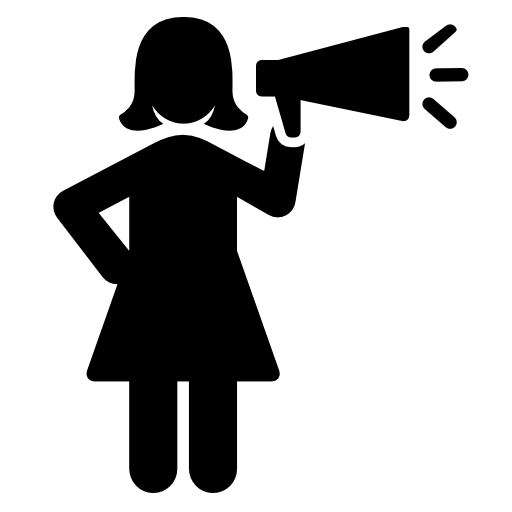 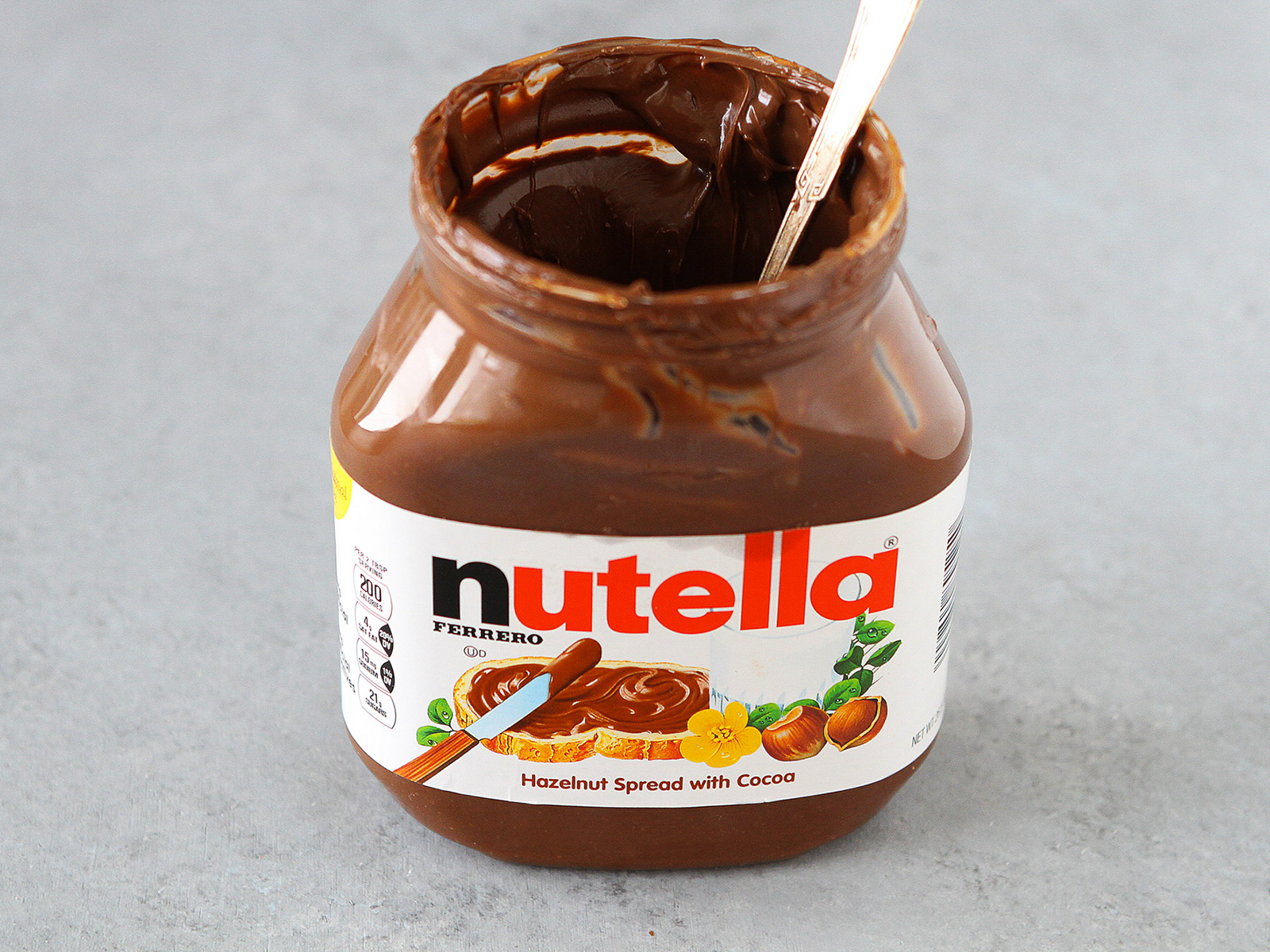 Pre-corsi di Economia Aziendale - Università degli Studi di Napoli “Parthenope”
Key words
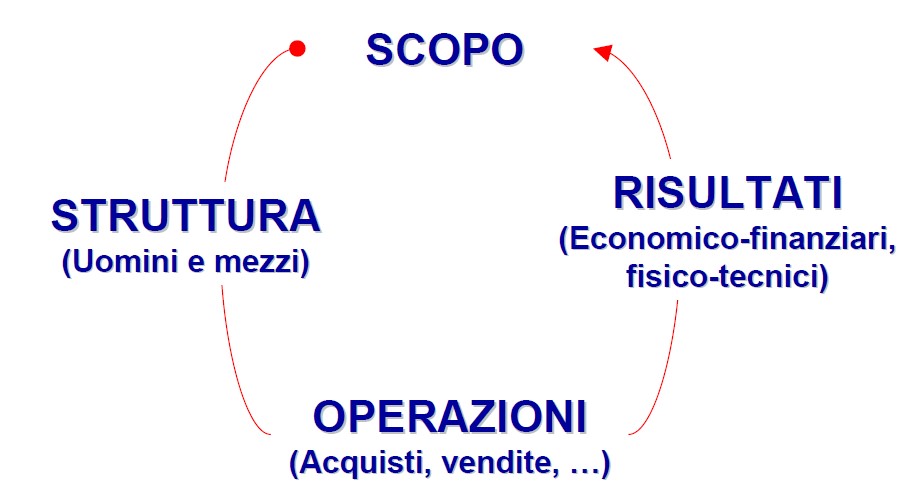 Materie prime
Macchinari
Risorse umane
Produttività
Qualità
Organizzazione
Brand
Distribuzione/logistica
prezzo
Pre-corsi di Economia Aziendale - Università degli Studi di Napoli “Parthenope”
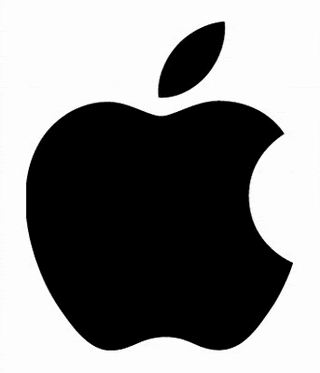 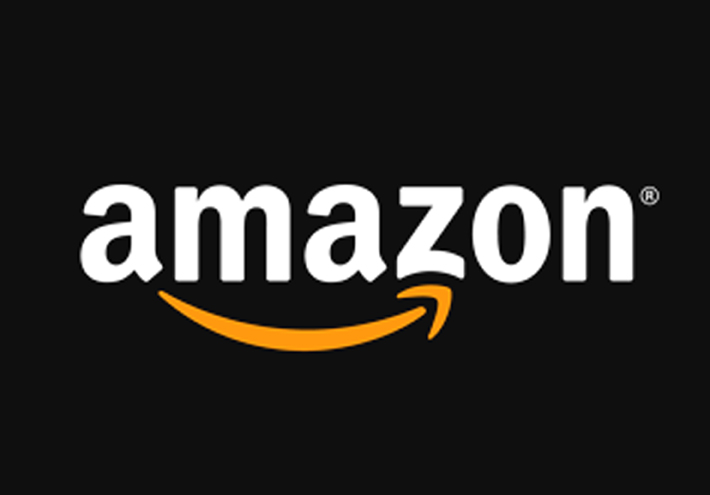 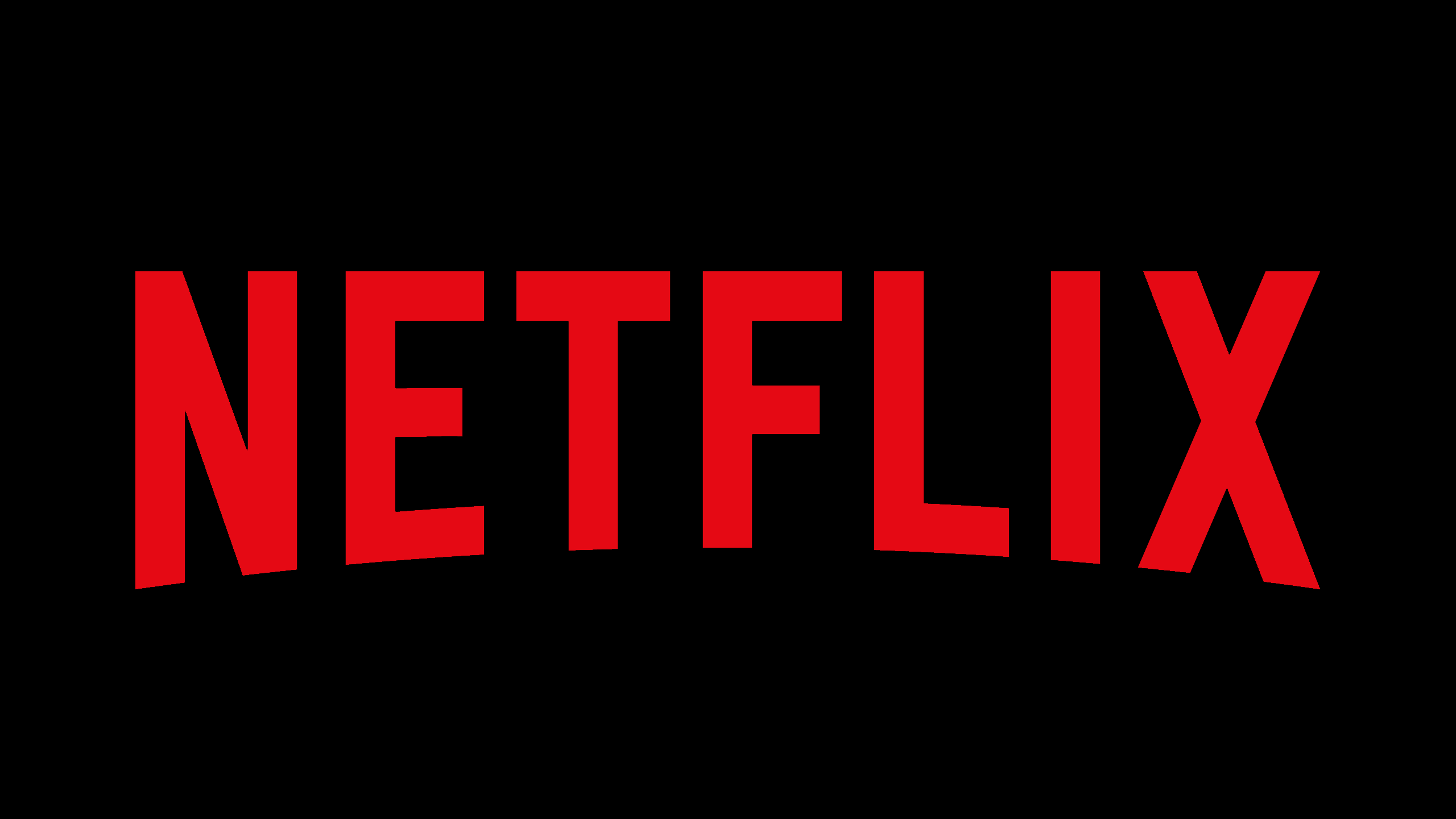 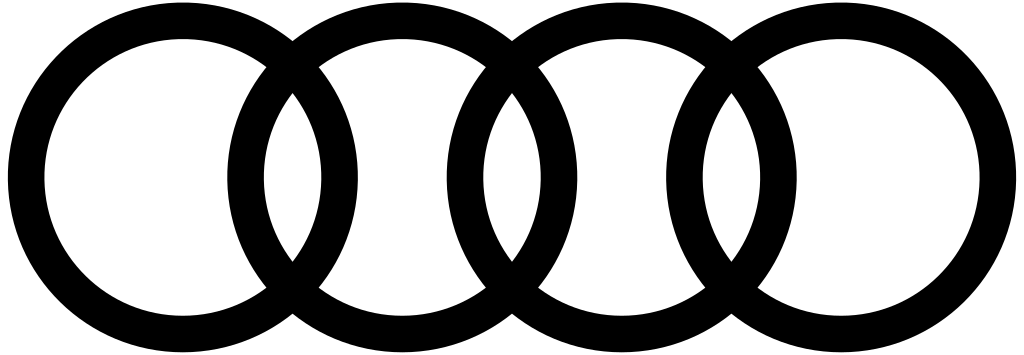 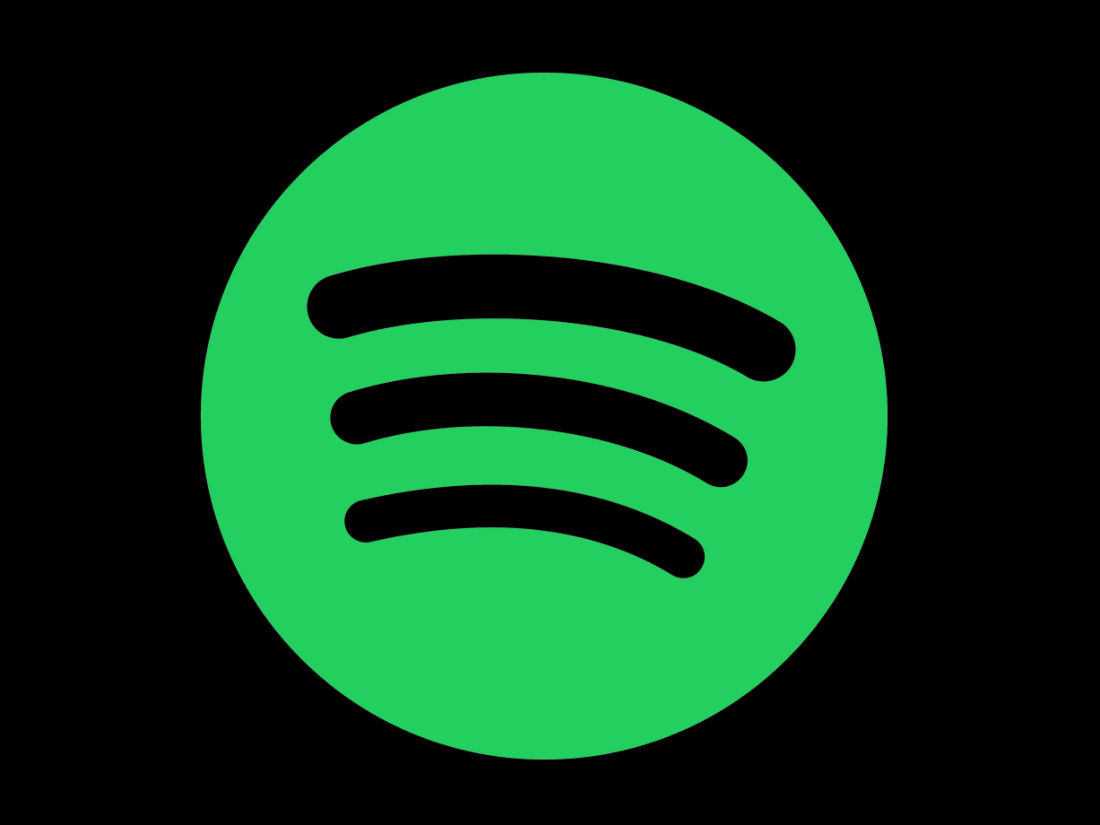 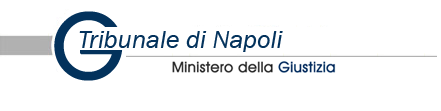 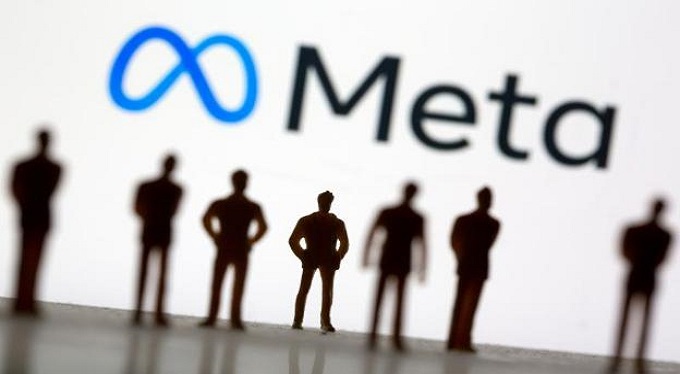 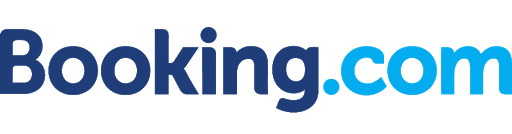 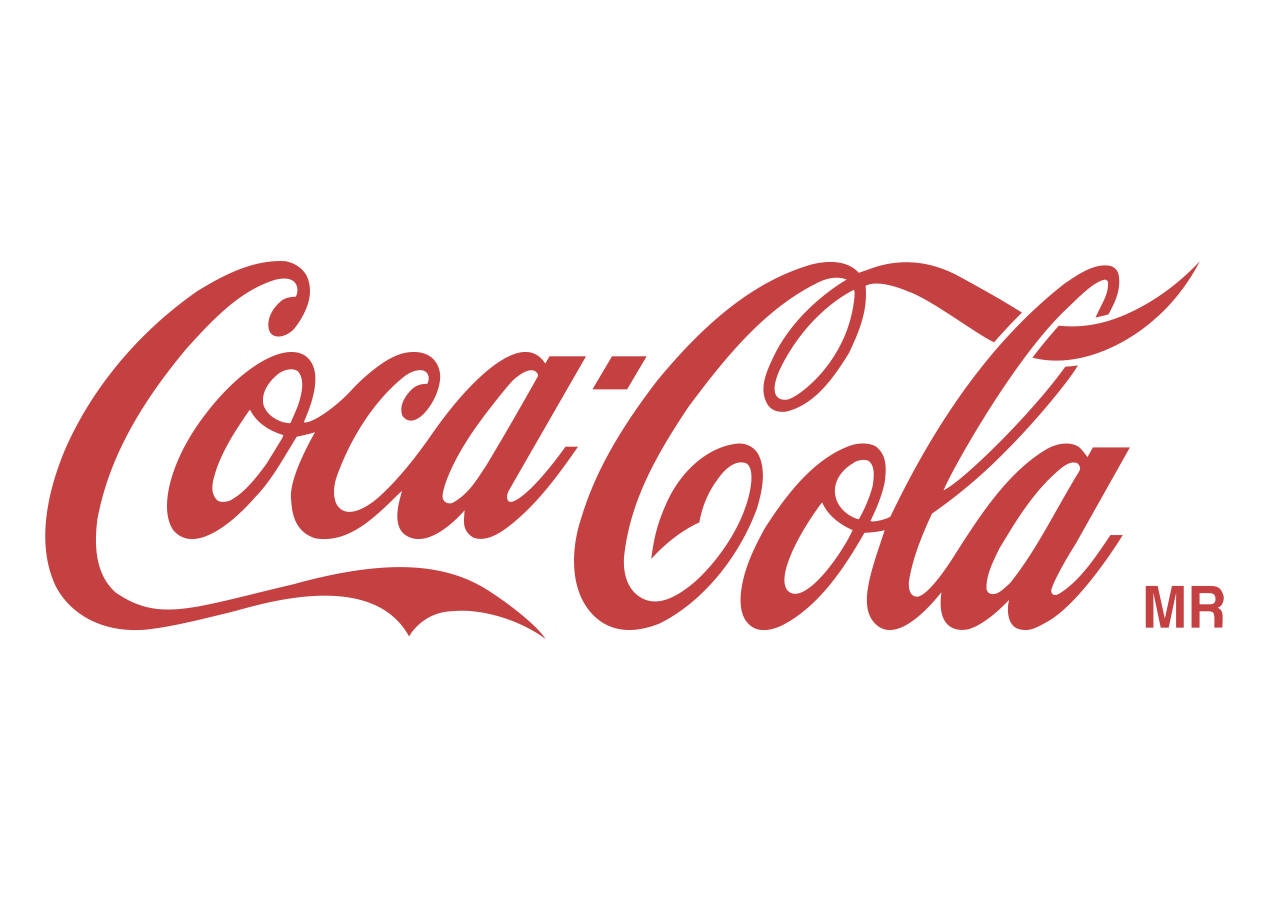 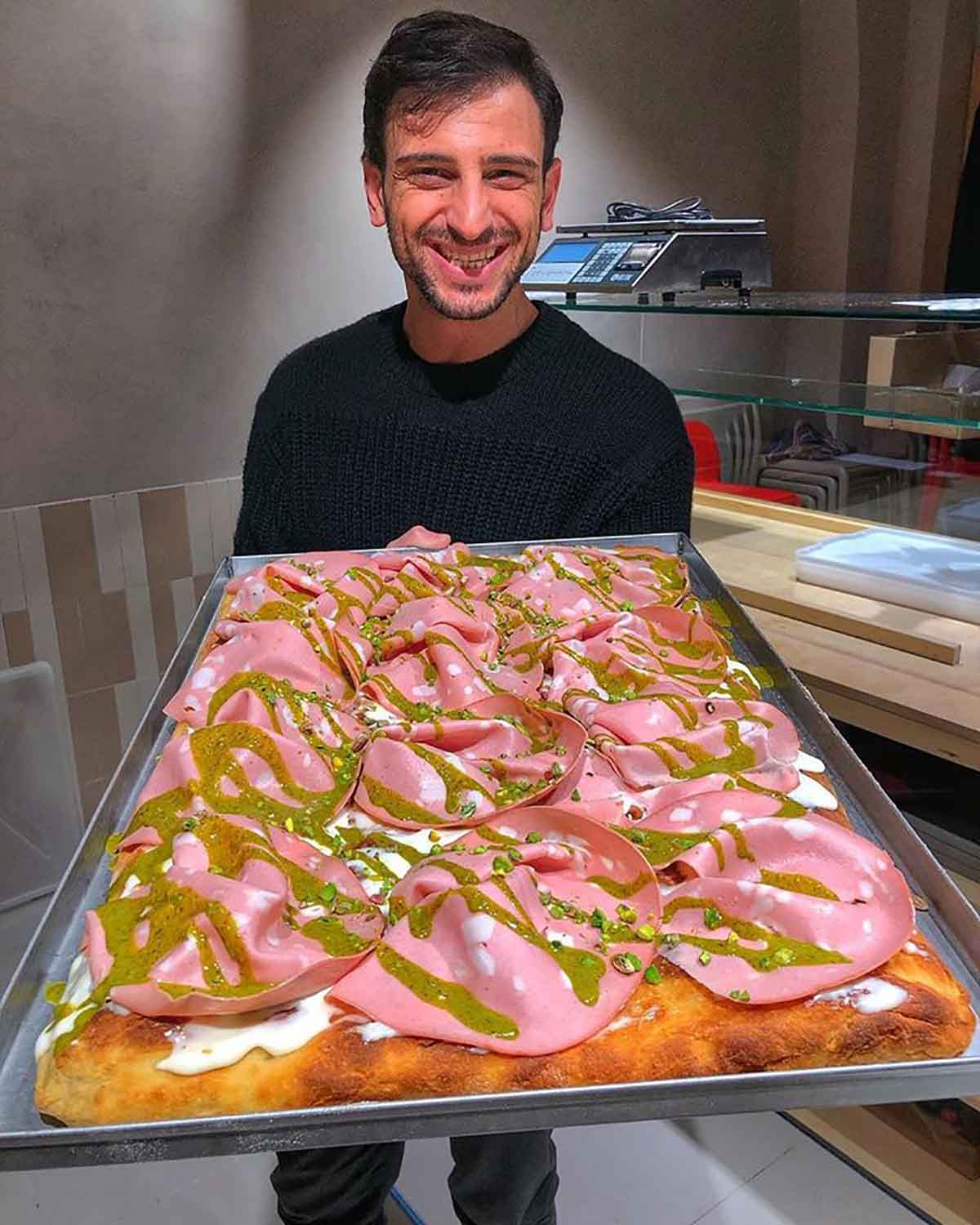 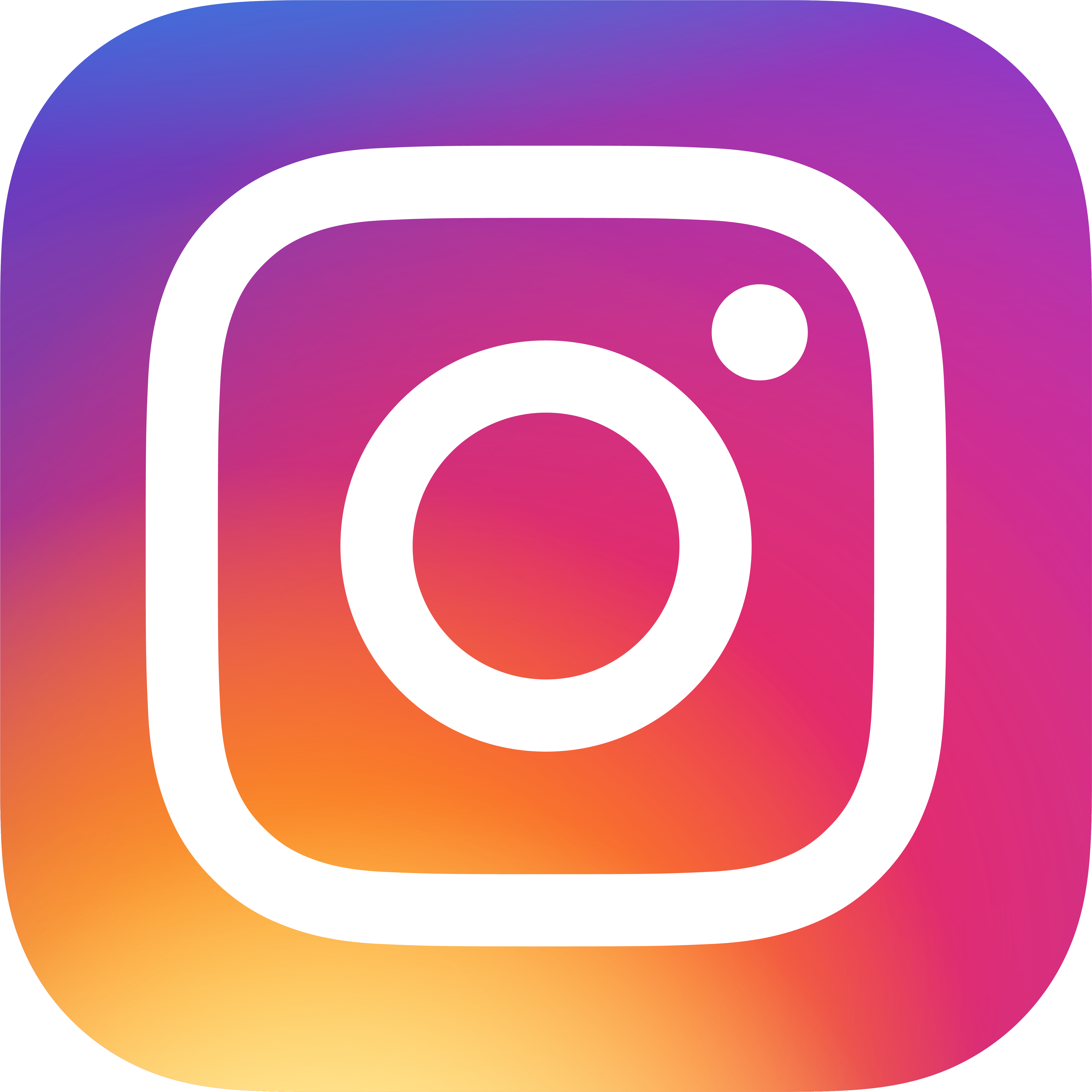 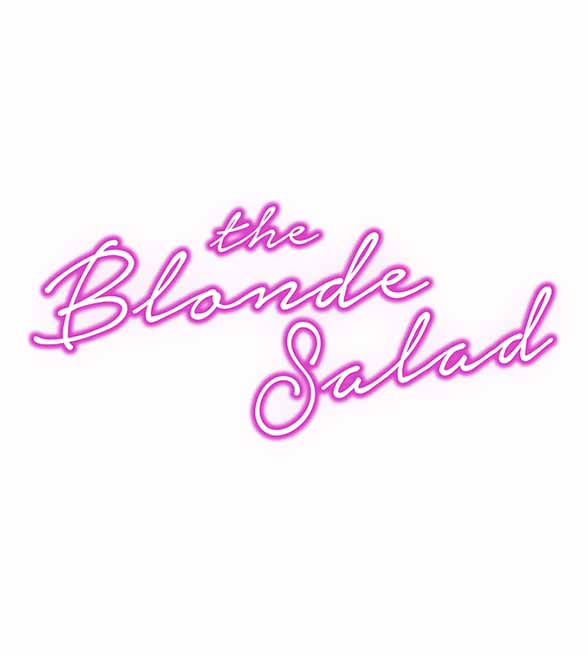 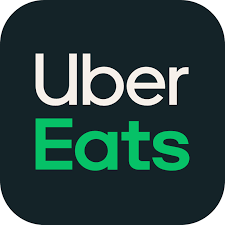 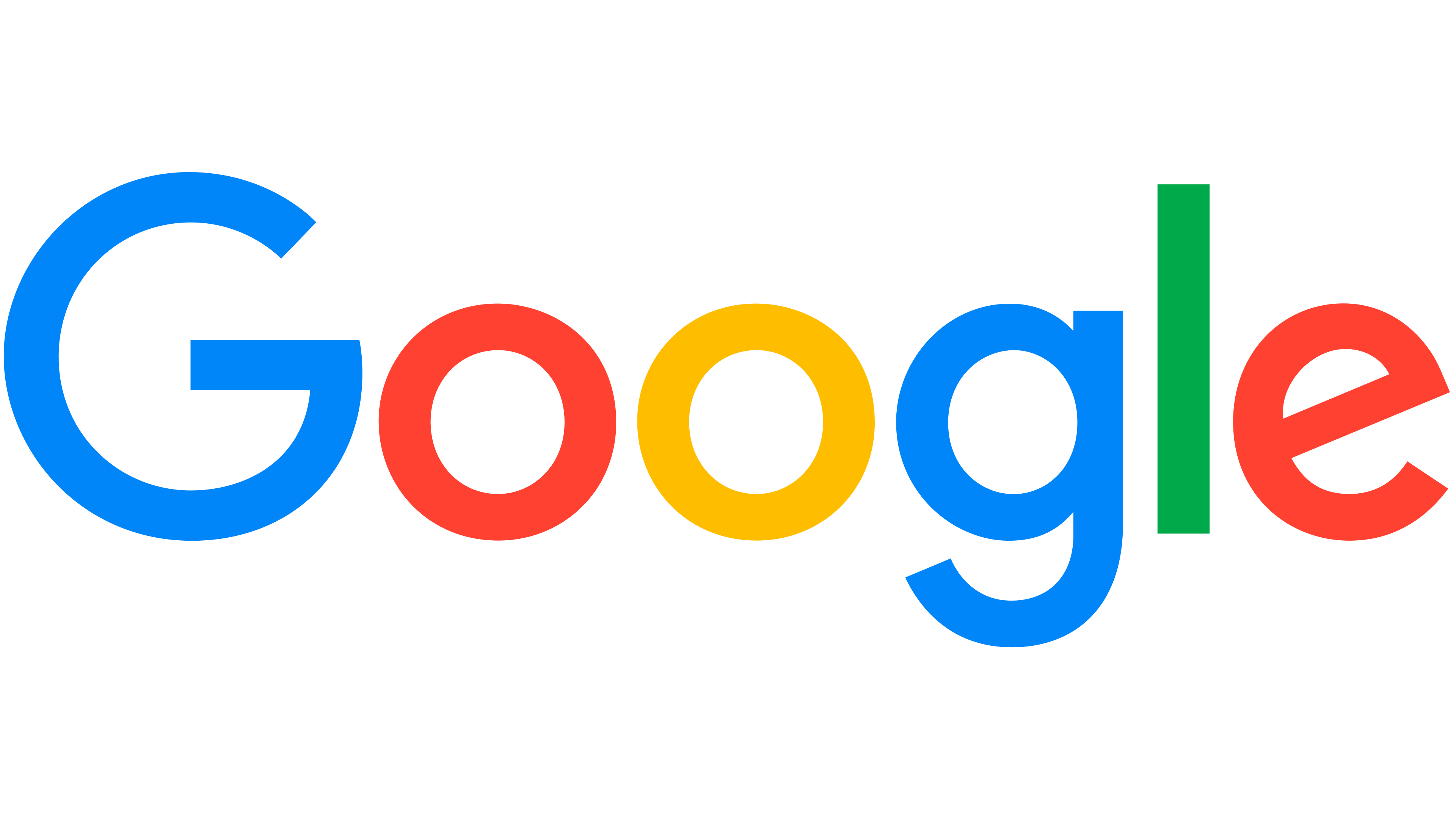 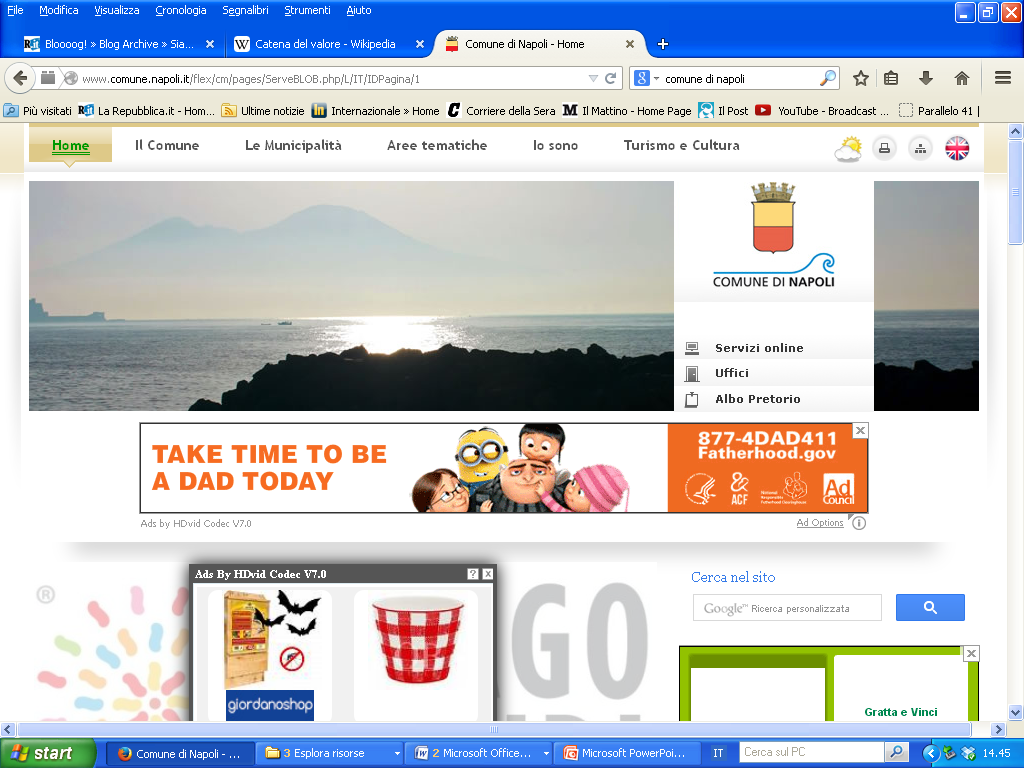 Pre-corsi di Economia Aziendale - Università degli Studi di Napoli “Parthenope”
Questa foto di Autore sconosciuto è concesso in licenza da CC BY-SA